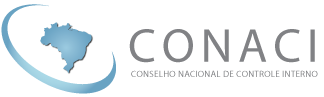 “A Visão do 
Gestor Público”
Ricardo de Oliveira

Belém, Setembro de 2013
PLANO DE APRESENTAÇÃO




Importância da Gestão Pública;


Diagnóstico da relação  Controle x Resultados;


Proposta para revisar o Marco Regulatório Administrativo.
“A Visão do Gestor Público”
Set/ 2013
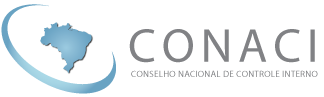 IMPORTÂNCIA DA  GESTÃO PÚBLICA
DESAFIO:


Produzir resultados importantes 
para a qualidade de vida 
da população.
“A Visão do Gestor Público”
Set/ 2013
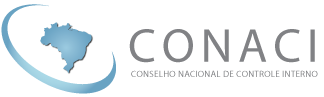 IMPORTÂNCIA DA  GESTÃO PÚBLICA
Para produzir resultados, a administração pública 
precisa ser competente 
na sua Gestão.
“A Visão do Gestor Público”
Set/ 2013
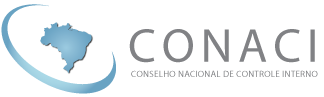 IMPORTÂNCIA DA  GESTÃO PÚBLICA
Os governantes devem ter “Visão de Estado”;


É preciso ter Continuidade Administrativa.
“A Visão do Gestor Público”
Set/ 2013
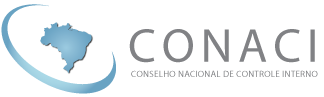 DIAGNÓSTICO
Conceito de Gestão:


“Gerir é tomar providências para que os resultados aconteçam.”

Peter Drucker
“A Visão do Gestor Público”
Set/ 2013
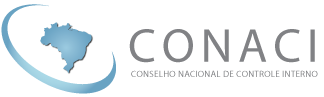 DIAGNÓSTICO
Cultura de Processos
Ênfase em processos em relação aos resultados.
“A Visão do Gestor Público”
Set/ 2013
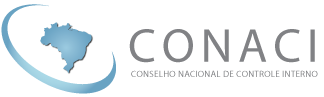 DIAGNÓSTICO
Cultura de Processos
Formalismo;


Regras muito detalhistas.
“A Visão do Gestor Público”
Set/ 2013
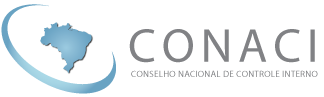 DIAGNÓSTICO
Cultura de Processos
Vícios de legalidade comprometem os resultados alcançados?
“A Visão do Gestor Público”
Set/ 2013
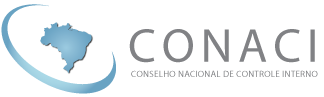 DIAGNÓSTICO
Cultura de Processos
Desafio: 

Compatibilizar a legalidade com a produção de resultados.
“A Visão do Gestor Público”
Set/ 2013
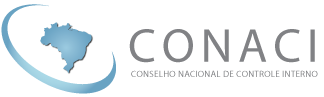 DIAGNÓSTICO
Cultura de Processos
A sociedade cobra resultados e deve estar disposta a mudar regras de gestão.
“A Visão do Gestor Público”
Set/ 2013
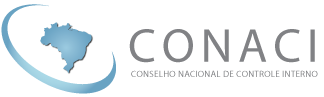 DIAGNÓSTICO
Cultura de Processos
Gastamos um tempo absurdo para realizar coisas banais.
“A Visão do Gestor Público”
Set/ 2013
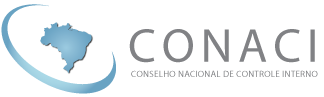 DIAGNÓSTICO
Cultura de Processos
Interpretação da Legislação
Gestor
Controle
Interno
Controle
Externo
“A Visão do Gestor Público”
Set/ 2013
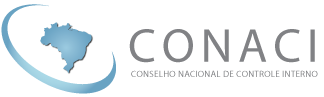 DIAGNÓSTICO
Legislação
Diversidade de Interpretações


Processo democrático e 
transparente;

Insegurança jurídica para o 
gestor.
“A Visão do Gestor Público”
Set/ 2013
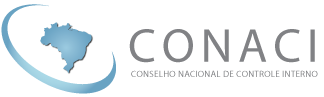 DIAGNÓSTICO
Legislação
Inspiração na Legislação.
“A Visão do Gestor Público”
Set/ 2013
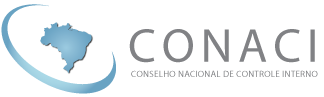 DIAGNÓSTICO
Compras
Uma das maiores dificuldades para um gestor, no seu dia-a-dia, é ter que comprar alguma coisa.
“A Visão do Gestor Público”
Set/ 2013
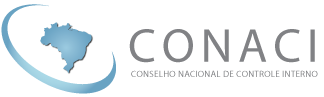 DIAGNÓSTICO
Compras
Diversidade de qualificação dos órgãos públicos.
“A Visão do Gestor Público”
Set/ 2013
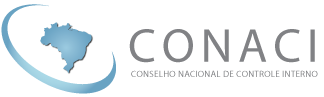 PROPOSTA: Diálogo Nacional



Todos, Gestores e Controladores, somos responsáveis para produzir resultados para a população.
“A Visão do Gestor Público”
Set/ 2013
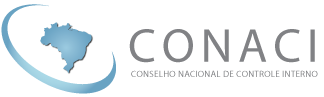 PROPOSTA: Diálogo Nacional



Não cabe uma visão maniqueísta entre as funções do Gestor e Controlador.
“A Visão do Gestor Público”
Set/ 2013
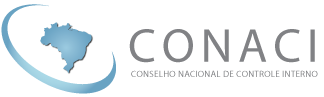 PROPOSTA: Diálogo Nacional



O debate envolve uma visão mais ampla sobre o que é Gestão Pública.
“A Visão do Gestor Público”
Set/ 2013
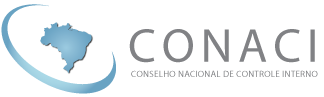 PROPOSTA: Diálogo Nacional



GESTÃO PÚBLICA


Desafio:
“A Visão do Gestor Público”
Set/ 2013
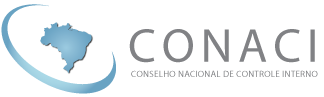 PROPOSTA: Diálogo Nacional




Construção de uma visão comum.
“A Visão do Gestor Público”
Set/ 2013
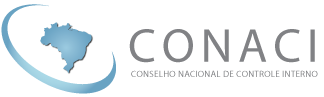 DIÁLOGO NACIONAL



A construção de um consenso mínimo é fator chave de 
sucesso da Reforma.
“A Visão do Gestor Público”
Set/ 2013
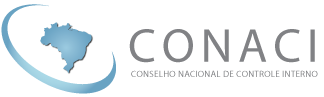 DIÁLOGO NACIONAL



A polarização do debate, 
paralisa o debate.
“A Visão do Gestor Público”
Set/ 2013
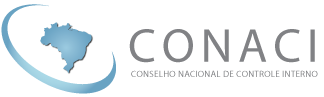 DIÁLOGO NACIONAL


Como avançar na construção de propostas de modernização da Gestão Pública sem um amplo debate público?
“A Visão do Gestor Público”
Set/ 2013
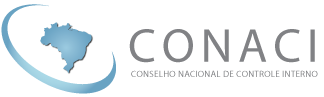 DIÁLOGO NACIONAL



-Melhoria das condições 
de vida;

Fortalecimento da 
Democracia.
“A Visão do Gestor Público”
Set/ 2013
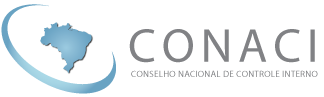 CONCLUSÃO


A construção de uma Burocracia Profissionalizada, Democrática, Competente e Comprometida com o interesse público é um grande desafio para a sociedade brasileira.
“A Visão do Gestor Público”
Set/ 2013
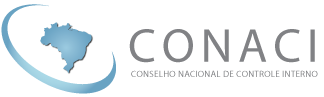 CONCLUSÃO



Diálogo Nacional para rever o 
Marco Regulatório.
“A Visão do Gestor Público”
Set/ 2013
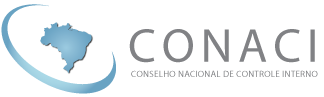 OBRIGADO!

Ricardo de Oliveira
roliveira@iplanrio.rio.rj.gov.br
“A Visão do Gestor Público”
Set/ 2013
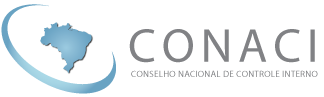